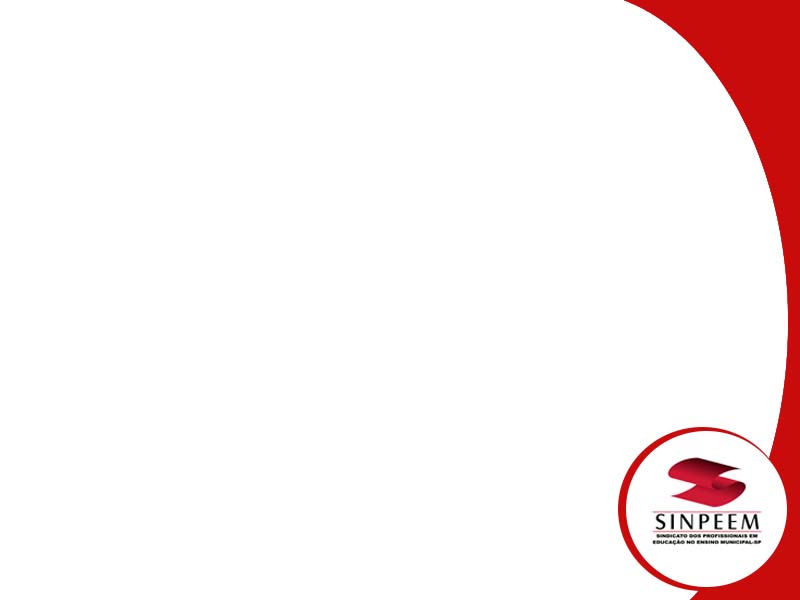 CURRÍCULO E INCLUSÃO
1 – INTRODUÇÃO
Quando pensamos em uma sociedade mais justa e igualitária, que respeita a diversidade, tão presente na sociedade brasileira, nos deparamos com as inquietações e barreiras que impedem/dificultam a escolarização de crianças e jovens com deficiência. De acordo com Eunicéia Mendes, professora da Universidade Federal de São Carlos (Ufscar), a maior parte dessa população escolarizável continua fora da escola.

As reflexões em torno da inclusão escolar de estudantes 
com deficiência, transtornos globais do desenvolvimento e altas habilidades/superdotação, em unidades de ensino regular, têm 
se apresentado constantemente no meio acadêmico, bem 
como no cenário da política educacional brasileira. Não só para
atender à legislação e aos acordos internacionais dos quais
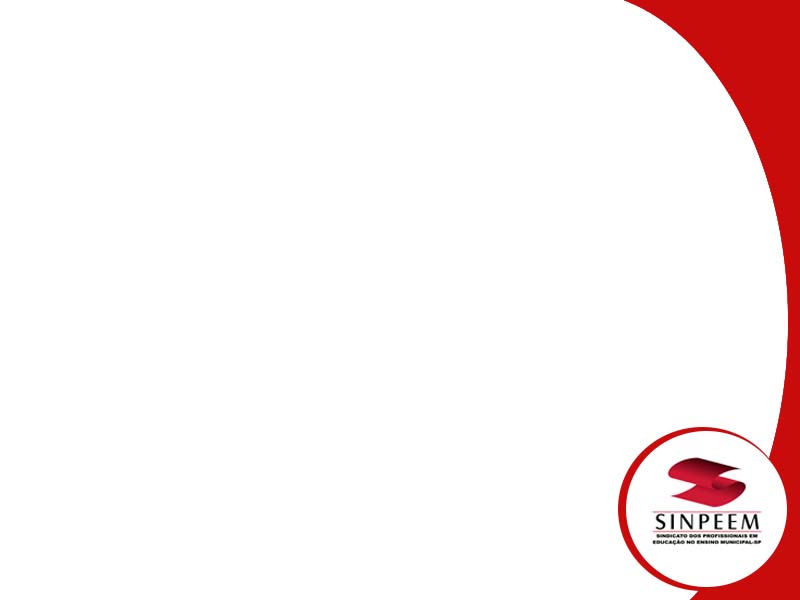 o Brasil é signatário, mas também questionar se existe, na 
prática, uma política de inclusão.

Ao abraçarmos os desafios de incluir estudantes com deficiência em classes comuns de ensino, identificamos ser de extrema importância pensarmos sobre o currículo na perspectiva da (re)organização da escola no sentido de respeito às especificidades de cada educando e na garantia dos direitos de aprendizagem a todos.

Pretendemos, então, de maneira panorâmica, questionar a organização curricular e o trabalho pedagógico, buscando desacomodar discursos e colaborar para o enfrentamento das limitações que impedem o acesso e a permanência de estudantes na perspectiva da inclusão escolar.
Para saber mais sobre inclusão e marcos legais, acesse:
http://www.todospelaeducacao.org.br/reportagens-tpe/31129/conheca-o-historico-da-legislacao-sobre-inclusao/
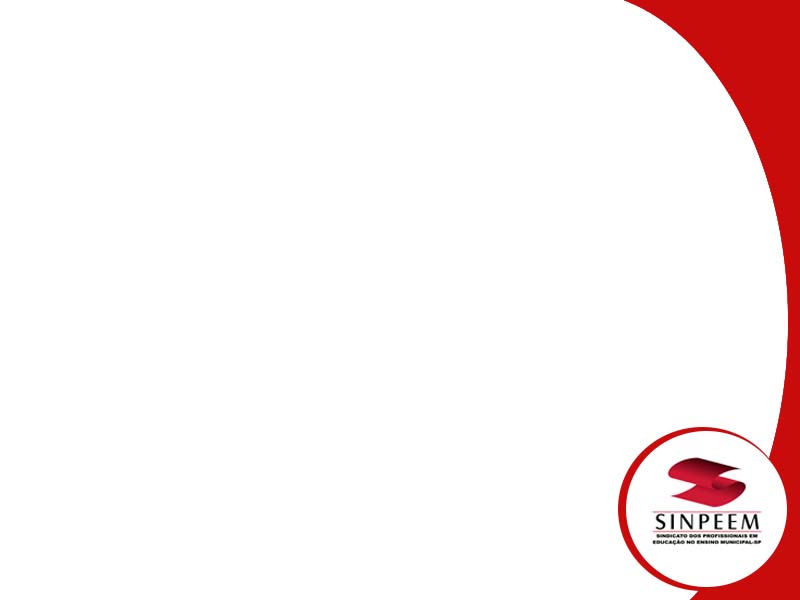 - O QUE ENTENDEMOS POR CURRÍCULO?
Estruturado em disciplinas, o currículo corresponde ao conjunto de conteúdos selecionados pela coordenação pedagógica ou pelos livros didáticos, englobando o saber que o aluno deverá apreender durante a sua escolarização. Esta seria uma definição simplista? Também pode ser definido como plano para a aprendizagem e parte do projeto político-pedagógico. Ou como resultado de uma construção social, que consiste em uma seleção de elementos culturais. 

Dalla Zen e Hickmann definem currículo como “uma construção histórica de saberes e culturas, um território para se pensar as diferenças numa dimensão que movimenta o ensinar e o aprender
no âmbito escolar. Incorpora os conteúdos e práticas de ensino
e aprendizagem para construir o sujeito em seus processos
no âmbito do cognitivo e de sua inserção sociocultural”. 

Podemos concluir, então, que não há consenso para a 
definição de currículo. Entretanto, sem ele não há 
educação que contribua para a construção de uma 
sociedade democrática.
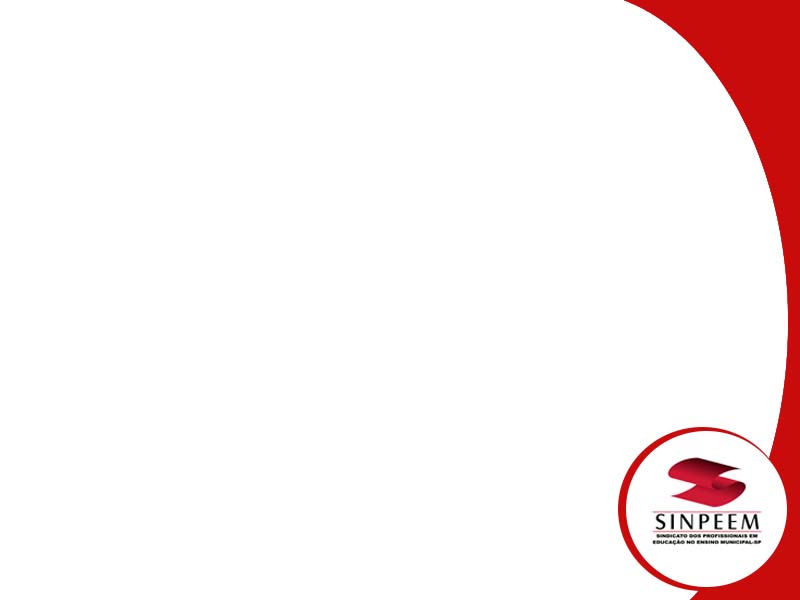 3 - “CURRÍCULO DA CIDADE” 
PARA O ENSINO FUNDAMENTAL
No final de 2017 a Secretaria Municipal de Educação de São Paulo publicou o documento “Currículo da cidade”, tendo como objetivos atingir um “salto qualitativo na aprendizagem dos estudantes, [...] garantir os direitos de aprendizagem e desenvolvimento dos estudantes da rede”. O documento tem como conceitos orientadores a educação integral, a equidade e a educação inclusiva.

O Currículo da cidade busca alinhar as orientações curriculares do Município de São Paulo ao processo de construção da Base Nacional Comum Curricular (BNCC), documento que define as aprendizagens essenciais a que todos os 
estudantes brasileiros têm direito ao longo da educação 
básica.  A BNCC se estrutura com foco em conhecimentos,
habilidades, atitudes e valores para promover o 
desenvolvimento integral dos estudantes e a sua atuação 
na sociedade.
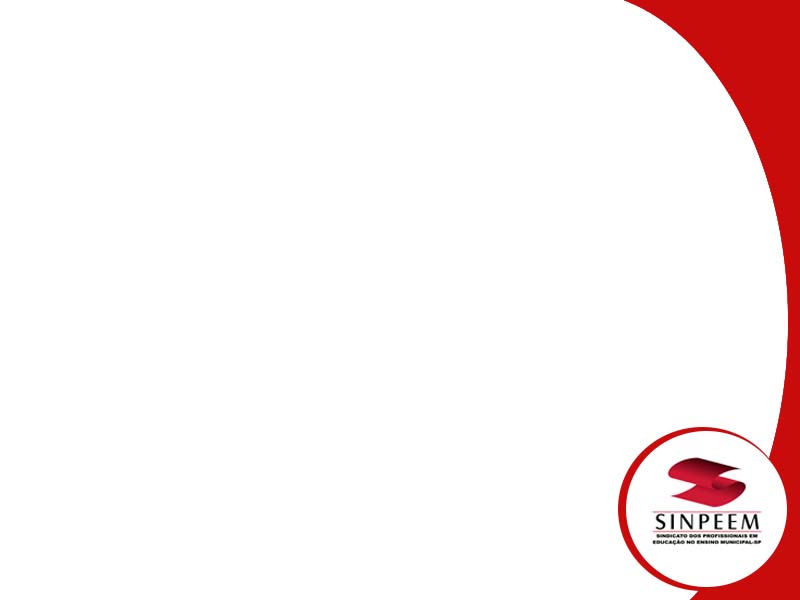 Sua implementação acontece por meio da construção de currículos locais, de responsabilidade das redes de ensino e escolas, que têm autonomia para organizar seus percursos formativos a partir da sua própria realidade, incorporando as diversidades regionais e subsidiando a forma como as aprendizagens serão desenvolvidas em cada contexto 
escolar. (Currículo da Cidade, p. 10)

O “Currículo da cidade” foi construído a partir da compreensão de que currículos são plurais, orientadores, não lineares, processos permanentes e não um produto acabado, tendo os professores como protagonistas e centrados nos estudantes.
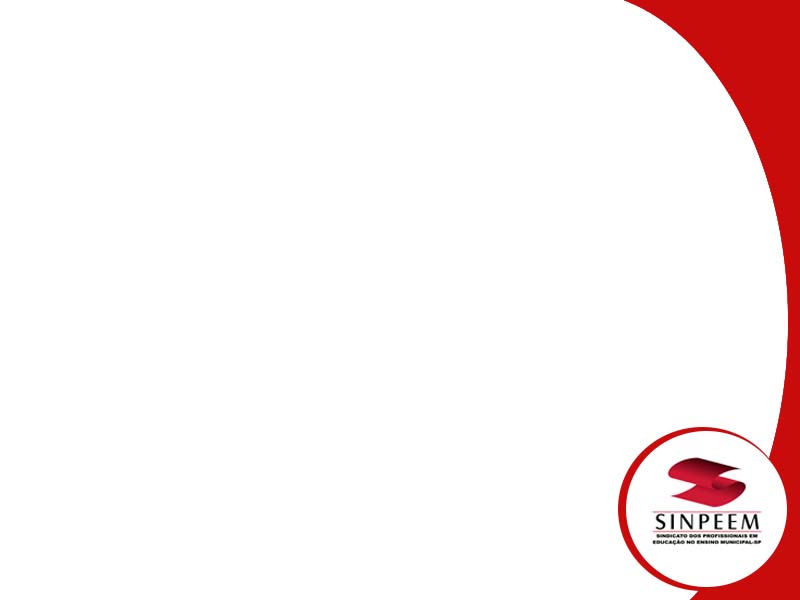 Este documento afirma que a educação inclusiva: 

[...] sustenta-se em um movimento mundial de reconhecimento da diversidade humana e da necessidade contemporânea de se constituir uma escola para todos, sem barreiras, na qual a matrícula, a permanência, a aprendizagem e a garantia do processo de escolarização sejam, realmente e sem distinções, para todos. [...] Ao pensar em uma educação inclusiva e em seu significado, é preciso que os conteúdos sejam portas abertas para a aprendizagem de todos. De acordo com Connell, “ensinar bem [nas] escolas [...] requer uma mudança na maneira como o conteúdo é determinado e na pedagogia. Uma mudança em direção a um currículo mais negociado e a uma prática de sala de aula mais participativa” (2004, p. 27).
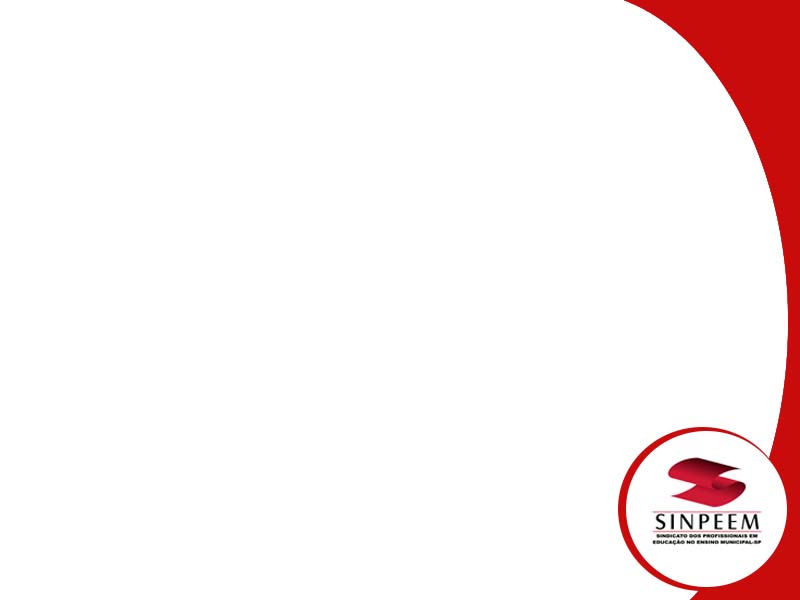 Portanto, coloca-se o desafio de se pensar formas diversas de aplicar o currículo no contexto da sala de aula e adequá-lo para que todos os estudantes tenham acesso ao conhecimento, por meio de estratégias e caminhos diferenciados. Cada um pode adquirir o conhecimento escolar nas condições que lhe são possibilitadas em determinados momentos de sua trajetória escolar. (OLIVEIRA, 2013)

A prática educacional não pode limitar-se a tarefas escolares homogêneas ou padronizadas, as quais não condizem com a perspectiva inclusiva, uma vez que se preconiza o respeito à forma e à característica de aprendizagem de todos.

Portanto, para ensinar a todos, é preciso que se pense em atividades diversificadas, propostas diferenciadas e 
caminhos múltiplos que podem levar ao mesmo objetivo
educacional.
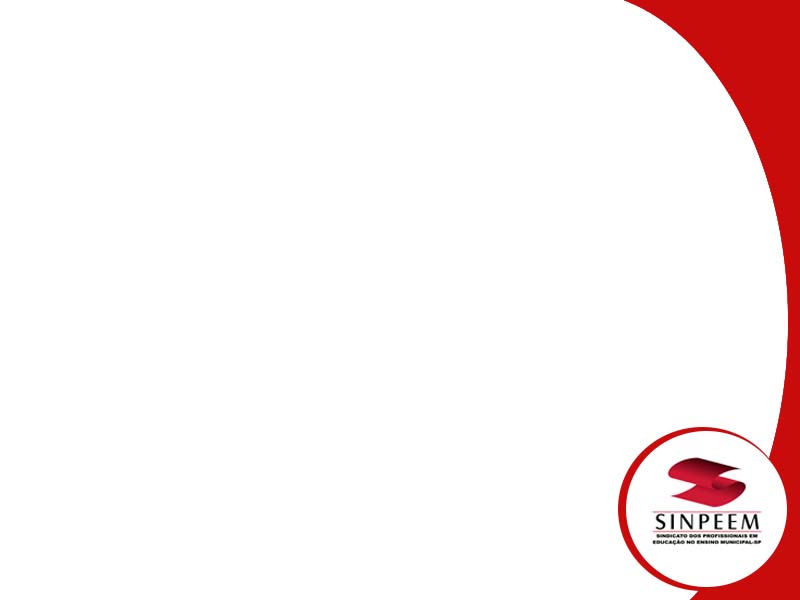 Nessa perspectiva educacional, as parcerias são essenciais e demandam o trabalho colaborativo e articulado da equipe gestora e dos docentes com profissionais especializados que integram os Centros de Formação e Acompanhamento à Inclusão (Cefais) e o Núcleo de Apoio e Acompanhamento para a Aprendizagem (Naapa). (Currículo da cidade, p. 25 – 26)
Para ler o documento na íntegra acesse:
http://portal.sme.prefeitura.sp.gov.br//Main/Noticia/Visualizar/PortalSMESP/Primeiro-curriculo-da-rede-municipal-de-Sao-Paulo-tera-aulas-de-programacao
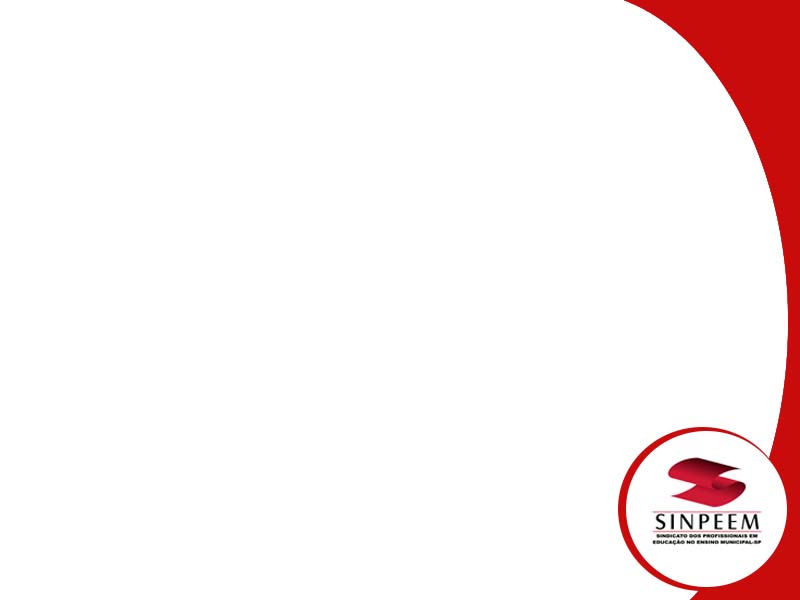 4 - CURRÍCULO INCLUSIVO, NO QUAL  INCLUÍDOS SÃO OS "OUTROS": REFLEXÃO A PARTIR DA PERSPECTIVA PEDAGÓGICA DE EDUCAÇÃO EM 
DIREITOS HUMANOS
Aryanna Garcia Brandão e Erica Cristina da Silva e Silva, pesquisadoras da Universidade Estadual do Rio de Janeiro (UERJ), consideram que o currículo da escola inclusiva:

“Precisa ser pensado de maneira a contribuir neste processo de inclusão, que é um processo mais denso do  que a 
simples padronização do conteúdo oferecido e aprendido, 
caso  contrário, esse currículo pode acabar cooperando 
com o distanciamento e até a exclusão destes alunos.
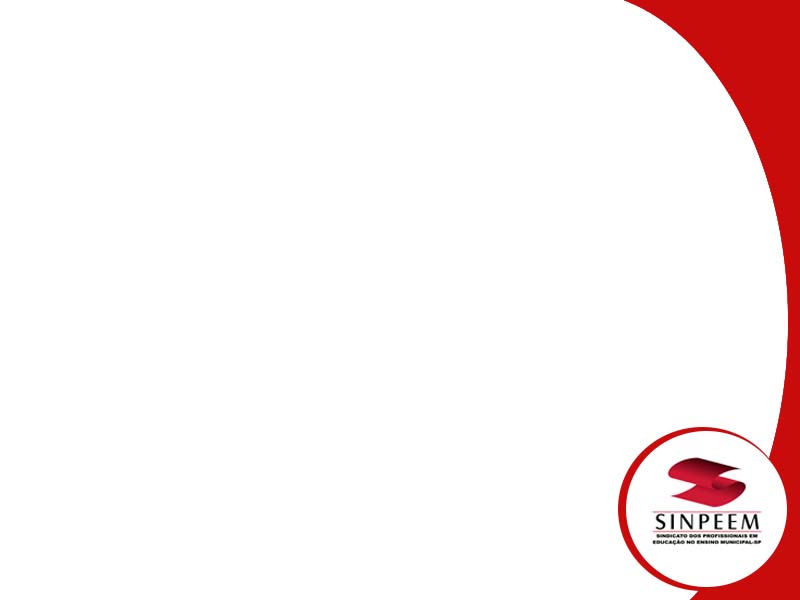 Entendemos que é importante para a escola e seus sujeitos o esclarecimento de que a diferença é uma questão emergente do espaço que está sendo construído por todos, uma vez que pessoas diferentes se encontram no mesmo local objetivando produzir e partilhar conhecimentos. Logicamente, dessa interação, emergirão diferentes pensamentos, entendimentos e experiências. 

Quando trata-se a diferença como algo existente, conseguimos também perceber a educação inclusiva para além da lógica da colaboração, mas sim o sentimento de pertencimento. Em alguns aspectos, a prática da educação inclusiva comete falhas que contribuem para a o silenciamento dos considerados “diferentes”, destacando que chamamos de diferentes aqueles que não conseguem se enquadrar no espaço que a escola diz ser “ideal” .... 
A escola inclusiva se propõe a desenvolver um currículo 
que estimule ao máximo as potencialidades e habilidades 
de seus alunos, possibilitando seu avanço no 
conhecimento científico.
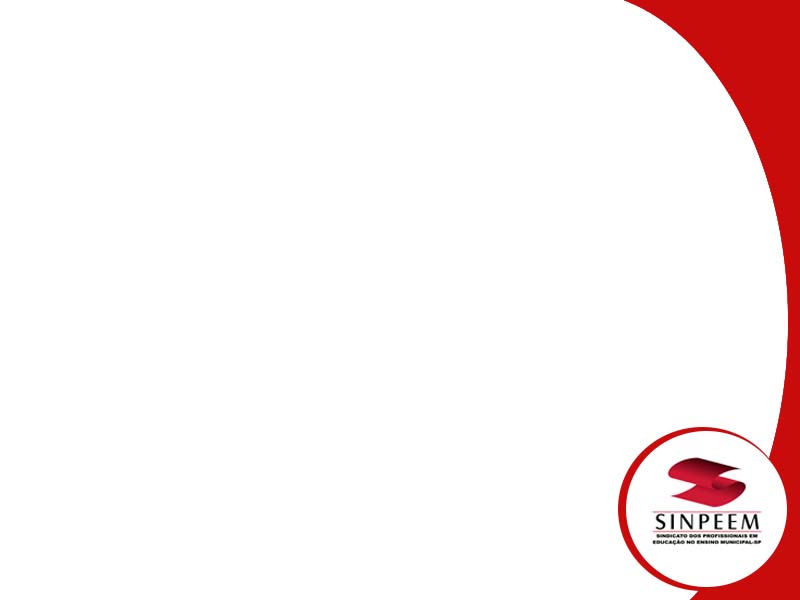 ... Em diversos momentos, ainda que o professor faça um trabalho de acolhimento e integração desse aluno, a prática cotidiana das atividades demonstra a dificuldade do mesmo em elaborar e desenvolver conteúdos junto ao currículo pertinente, de maneira onde esse mesmo aluno possa se reconhecer e se apropriar.

Pensar o currículo para a inclusão de alunos com deficiência hoje, na maioria dos casos recai em uma prática hegemônica e de poder, uma vez que a política de educação brasileira tende a hegemonizar as discussões sobre currículo, no que tange métodos e conteúdos a serem ensinado se aprendidos pelos alunos, de um determinado grupo que precisa ser nivelado ao que está estabelecido como projeto social.
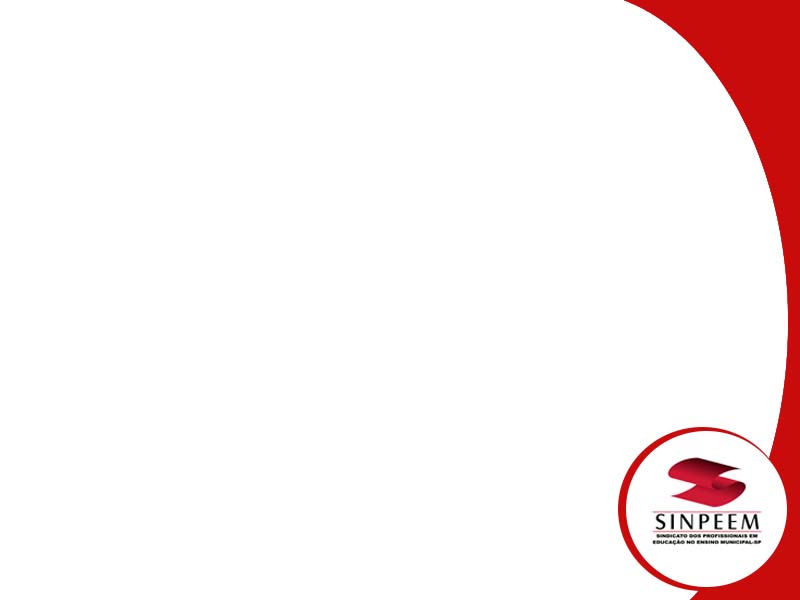 Pensar o currículo para a educação inclusiva, hoje, deveria levar em conta que esse binômio inclusão/exclusão, deveria ser repensando em uma perspectiva de negociação das diferenças existentes e não no silenciamento ou anulação das mesmas, que normalmente é propagado e difundido no discurso de universalização de direitos e igualdade de acesso.

Um dos fundamentos da educação inclusiva tem sido marcado pelo paradigma da modernidade, onde se acentua a busca pela igualdade, essa mesma busca também incide na discussão da educação em Direitos Humanos, porém, esse discurso recai em uma prática de tornar iguais àqueles que são diferentes, incluindo-os na rede, reduzindo conflitos e reforçando o caráter normatizador da escola. O espaço escolar se propõe a promover a igualdade, reconhecendo a diferença, infelizmente, em alguns momentos, a igualdade é vista como padronização 
e homogeneização, e as diferenças, encaradas como 
problemas.”
Para ler o texto na íntegra, acesse:
http://www.coloquiocurriculo.com.br/diversos/Serie4.pdf
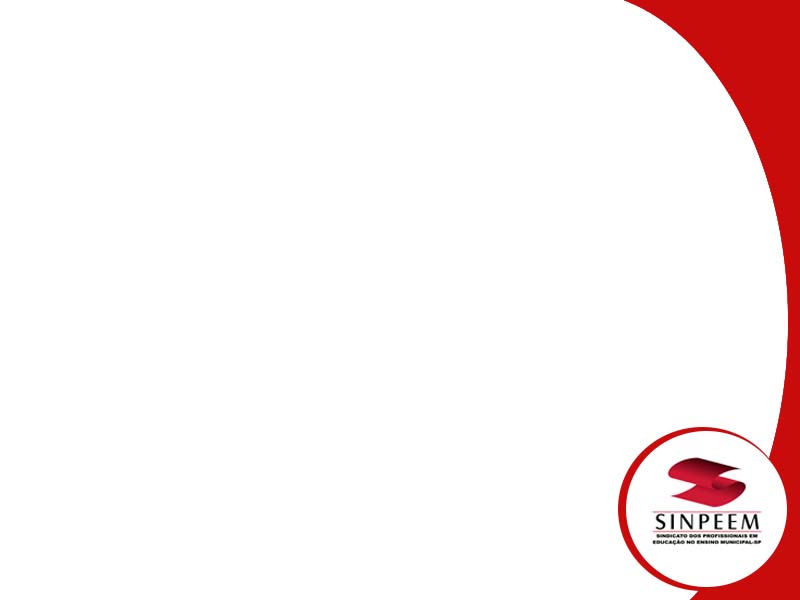 5 - ATENDIMENTO EDUCACIONAL ESPECIALIZADO: POR ENTRE POLÍTICAS, PRÁTICAS E CURRÍCULO  – UM ESPAÇO-TEMPO DE INCLUSÃO?
Para as pesquisadoras Geovana Mendes (docente da Universidade do Estado de Santa Catarina - Udesc), Fabiany de Cássia Silva (docente da Universidade Federal de Mato Grosso do Sul - UFMS) e Márcia Denise Pletsh (docente da Universidade Federal Rural do Rio de Janeiro - UFRRJ),

“... na prática parece que os modelos de atendimento ainda surgem com uma lógica adaptativa. Ou seja, diante das diferenças nos modos de aprendizagem, as perguntas
curriculares parecem nunca incidir sobre as próprias 
práticas curriculares a que estão sujeitos os alunos e os
professores. O foco de atenção é persistentemente 
colocado no erro, na dificuldade, na incapacidade, na 
diferença e no sujeito.
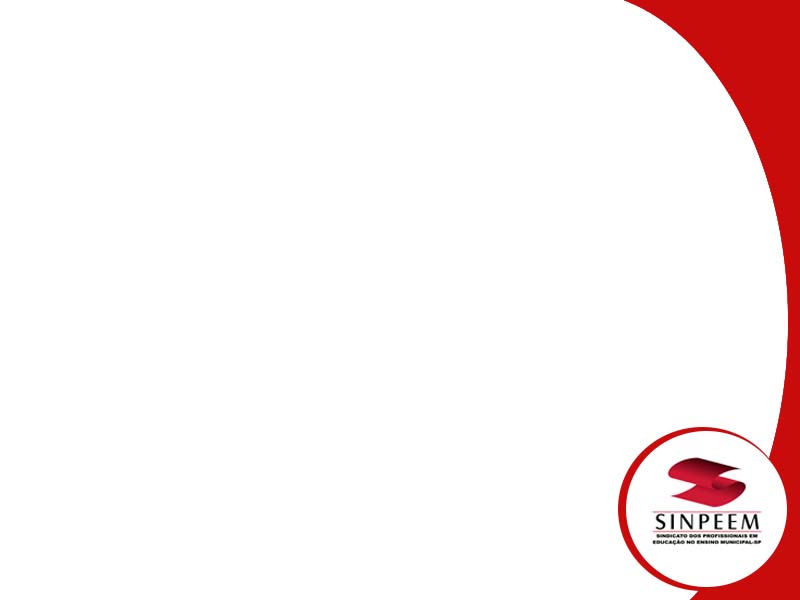 O processo parece não ser questionado e as alternativas nesse sentido aparecem como maneira de adaptar o sujeito às práticas instituídas. Igualdade e diferença, homogeneização e diversificação estão, portanto, no centro desse debate e precisam ser enfrentadas para podermos entender o objetivo, o sentido e o papel das alternativas curriculares constituídas no atendimento às diferenças no currículo escolar. 

Os estudos que temos realizado sobre as práticas curriculares das escolas com sujeitos com deficiência têm nos mostrado que foi uma igualização não desejável, ou seja, uma nítida tentativa de adaptar os modos de aprender ao modo de ensinar e à exclusão sistemática daqueles que não conseguiam se adequar. Como alternativa, os serviços de apoio constituídos e, agora o AEE, podem contribuir ainda com essa igualização.
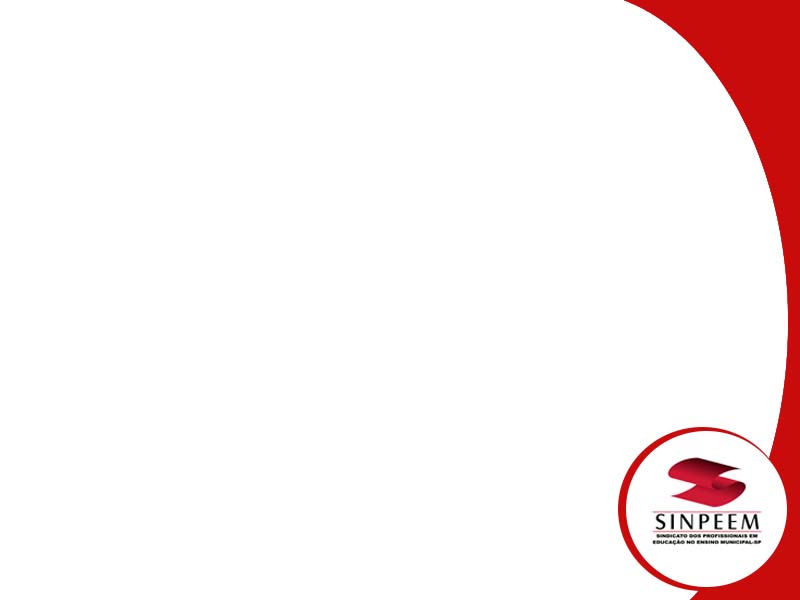 Teoricamente, poderíamos depreender que esse esforço de igualização dos sujeitos na escola poderia ser válido justamente porque a escola continua trabalhando com um único currículo comum para todos. No entanto, ao identificarmos a fragilidade do conhecimento escolar oferecido em sala de aula, quando não negado, é que percebemos a seriedade desse fato. As alternativas constituídas, em vez de ajudar nesse acesso, acabam sendo formas de adaptar o aluno ao modelo escolar.

Considerando o tipo de diferenciação presente nas práticas curriculares, identificamos que também os serviços constituídos vão dar respostas diferenciadas conforme o próprio entendimento que se tem das diferenças que originam o atendimento. A questão do currículo comum trabalhado e da diferenciação sugerida parece não dar conta para 
resolver a questão.
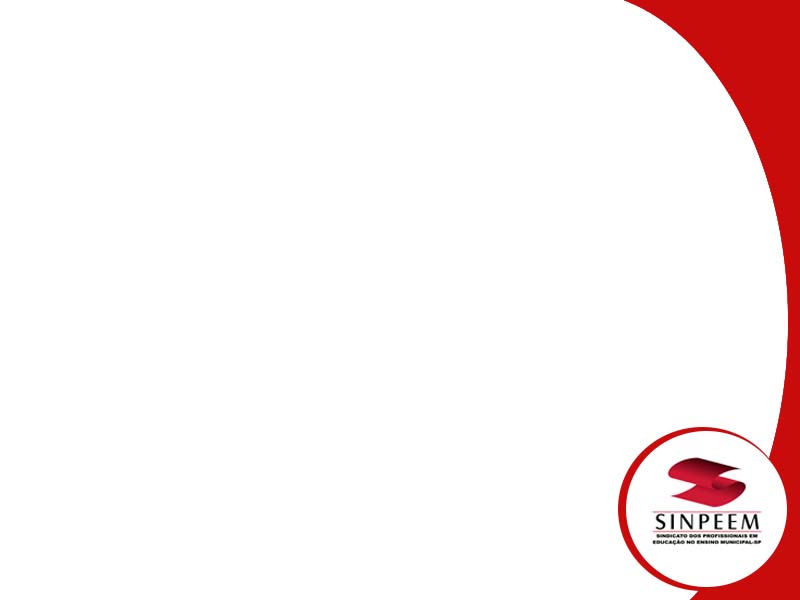 Por estes pequenos exemplos, conseguimos depreender o quanto o currículo organizado para ser a linha mestra da sala de aula continua intacto mesmo depois da inserção de novos sujeitos e novos atendimentos. As práticas curriculares culturalmente sedimentadas e institucionalizadas levam a uma dissociação do processo de ensino e aprendizagem, e à manutenção da ideia de deficiência como uma característica do aluno e como algo que precisa ser reconstituído, corrigido, normalizado. Como é do aluno, ou seja, da aprendizagem, a deficiência precisa, portanto, ser trabalhada em outros tempos e espaços que não o da sala de aula.

A forma como aparecem essas alternativas de atendimento, no entanto, é incorporada à organização do trabalho escolar, não conseguindo estabelecer modificações no modo de organização desse cotidiano. Assumem a função 
de atendimento das diferenças dos alunos, não 
estabelecendo comunicações adequadas entre esses 
espaços e a sala de aula. Ao centrar o trabalho
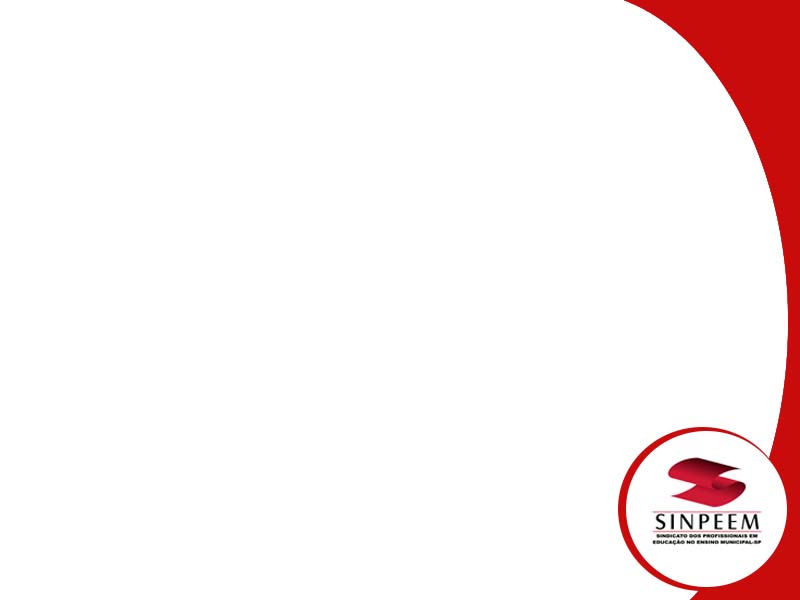 no aluno, dificultam-se também as possibilidades de reflexão sobre o trabalho pedagógico desenvolvido em sala de aula e, mais uma vez, as perguntas, nomeadamente, curriculares, não são feitas. 

Percebemos que, ao serem disponibilizados aos professores atendimentos às diferenças dos alunos em espaços e tempos diferentes da sala de aula, e ao não se instituir um canal de comunicação válido entre esses serviços, a prática curricular continua a não ser questionada e os professores não identificam como pertinente questioná-la. 

As trocas de experiência que poderiam possibilitar a constituição de novos habitus são solapadas por um cotidiano que impede o trabalho coletivo. Cada professor em sua sala de aula acaba sendo sujeito de práticas cristalizadas, 
acontecendo o mesmo com os professores dos serviços. 
Aquilo que identificamos como práticas distintas da sala 
de aula nada mais são que expressões diferentes de um
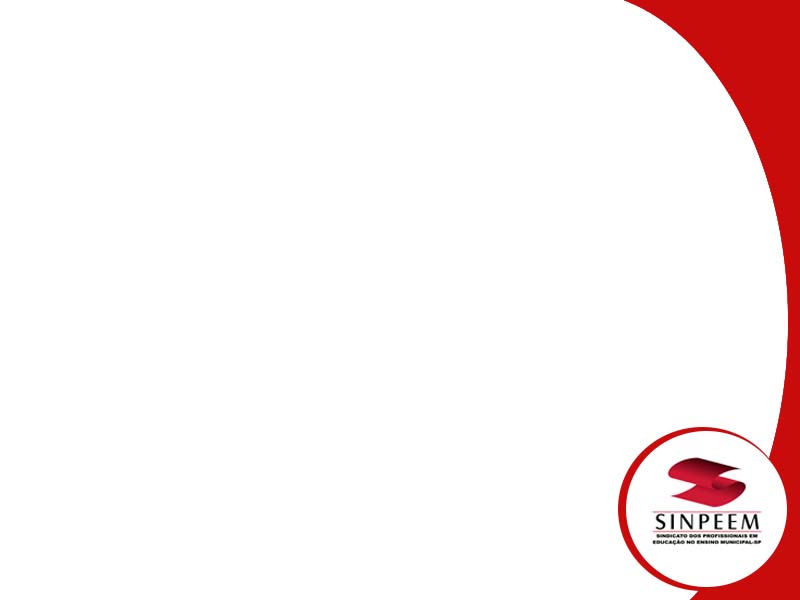 mesmo cotidiano, que sendo regulador organiza as práticas de modo a tornar possível a manutenção e o controle do trabalho pedagógico.

Nesse sentido, os serviços de apoio constituídos para o atendimento às diferenças dos alunos no processo ensino-aprendizagem precisam ser repensados, considerando o papel que estes vêm a desempenhar no cotidiano escolar”.
Para ler o texto na íntegra, acesse:
https://siaiap32.univali.br/seer/index.php/rc/article/view/2969/2027
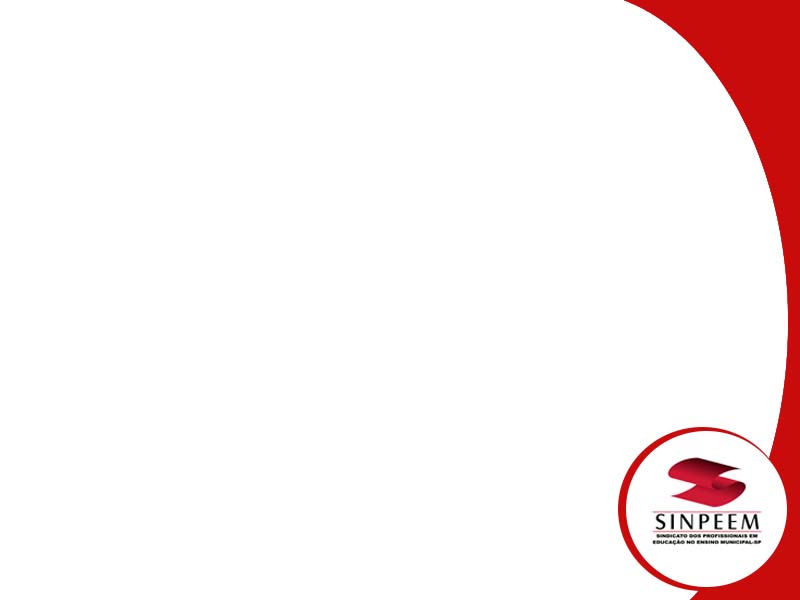 6 - ESCOLA ESPECIAL E ESCOLA REGULAR
Podemos perceber que até mesmo entre os pesquisadores não há consenso sobre a construção do currículo e o atendimento educacional especializado aos estudantes com deficiência. 

Os mais radicais afirmam que não é preciso manter instituições de educação especial. Outros defendem que está no âmbito do direito da família escolher se sua criança/jovem será escolarizada em escola especial ou regular. 

É importante salientar que, nem mesmo em países mais desenvolvidos, as escolas especiais não foram extintas.
Acesse a palestra da professora Enicéia G. Mendes (I Seminário Paulista de Educação Inclusiva):
https://www.youtube.com/watch?v=nNHKhWn73P0
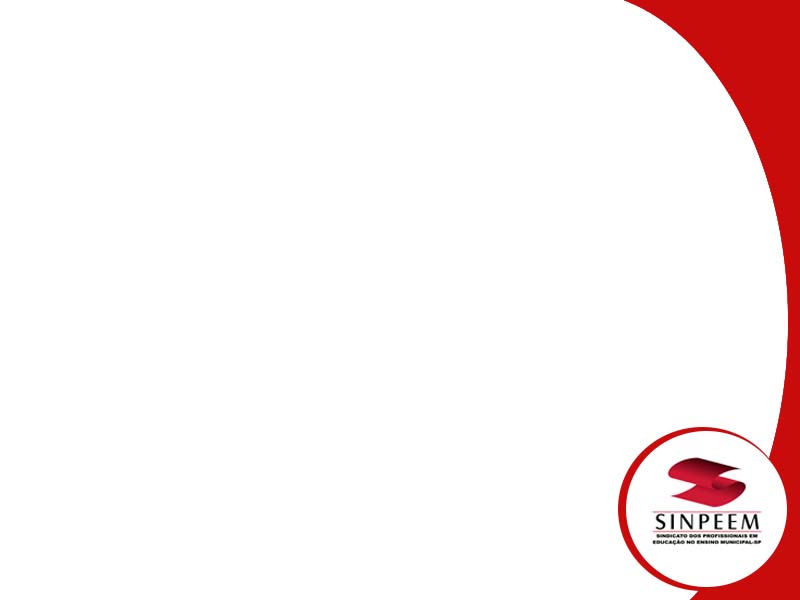 7 – EDUCAÇÃO INCLUSIVA É POLÍTICA PERMANENTE DO SINPEEM
Para o SINPEEM, na temática educação inclusiva ainda há inúmeros desafios a serem superados. Nesse sentido, é imprescindível a implementação de política pública de Estado, permanente, que considere nesse processo a formação acadêmica e continuada de todos os educadores, assim como subsidiar a rede municipal de ensino com recursos materiais e humanos para atender com qualidade às crianças, levando em consideração as especificidades dos sujeitos no processo de ensino e aprendizagem.

Por isso, no que tange à inclusão, o SINPEEM defende a manutenção e ampliação de Escolas Municipais de Educação 
Bilíngue para Surdos (Emebss). Ao mesmo tempo, luta para que 
Todas as unidades da rede tenham política educacional, 
estrutura, logística, recursos humanos com formação 
adequada e necessária para o atendimento pleno aos alunos 
com deficiências, entre outros.
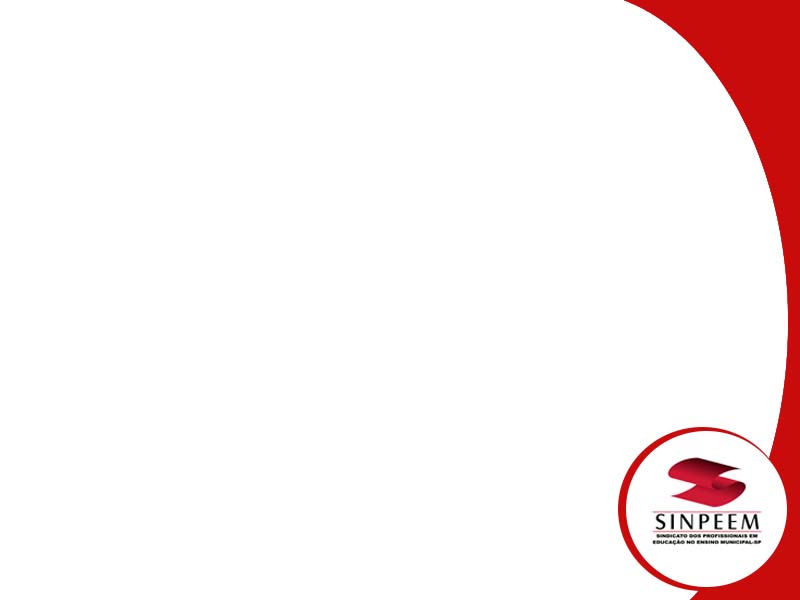 A prática curricular efetivamente inclusiva é aquela que possibilita ao aluno participar, produzir e se apropriar da cultura própria da escola, independentemente da sua deficiência.

Ao compararmos o ideal e o real, concluímos que o processo de inclusão fracassa em função das práticas serem marcadas por tradicionalismo, o que significa ser marcada por uma visão única e enraizada em crenças que, no passado, faziam sentido, mas que precisam ser ampliadas para continuar a ser sentidas e vividas no presente. 

A prática ainda recai em uma perspectiva reguladora, normatizadora e em muitos casos excludentes, uma vez que igualar não é valorizar a diferença e sim governá-la. 

As adaptações curriculares se dão no que diz respeito aos conteúdos, e não em uma perspectiva de currículo como produção 
de conhecimento. Por isso, entendemos que um maior contato 
com a produção acadêmica contribuirá para a elaboração do 
currículo vivo, que considera as características individuais
de aprendizagem. Nesse sentido, não é o aluno que se 
adapta à escola, mas a escola que se adapta ao aluno.
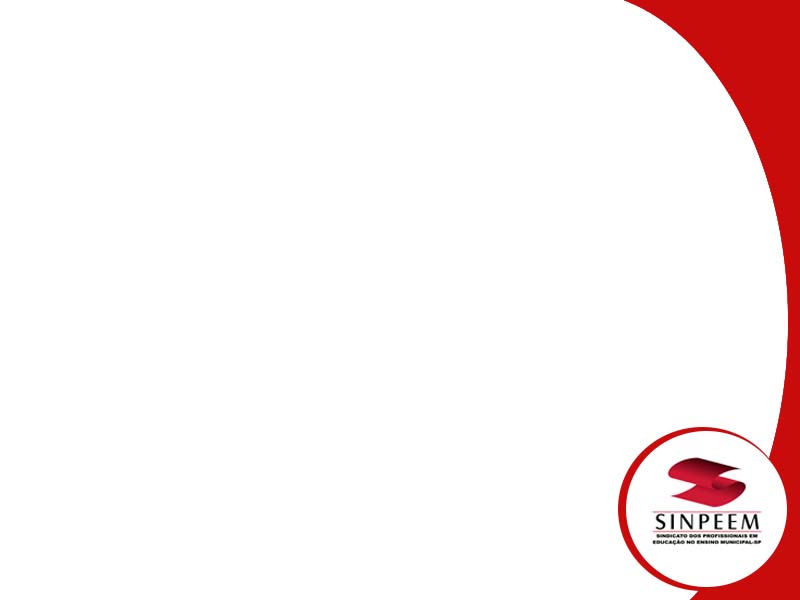 8 – BIBLIOGRAFIA
BRANDÃO, Aryanna Garcia. SILVA e Erica Cristina da Silva.  Currículo inclusivo, onde incluídos são os "outros": reflexão a partir da perspectiva pedagógica de educação em direitos humanos. 
In: Currículo, cultura, inclusão e diferenças - Anais do XII. Colóquio sobre questões curriculares/VIII Colóquio luso-brasileiro de currículo/II Colóquio luso-afro-brasileiro de questões curriculares. Série. Organização: Márcia Angela da Silva Aguiar, José Augusto de Brito Pacheco e Geovana Mendonça Lunardi Mendes, [Livro Eletrônico]. Recife: ANPAE, 2017.

DALLA ZEN, Maria Isabel Habckost. HICKMANN, Roseli Inês. Currículo e diferenças: “invenções” sobre ensinar e aprender. In: Currículo e inclusão na escola de ensino fundamental [recurso eletrônico] / 
orgs. Clarice Salete Traversini ... [et al.]. – Dados eletrônicos. 
– Porto Alegre: EDIPUCRS, 2013.
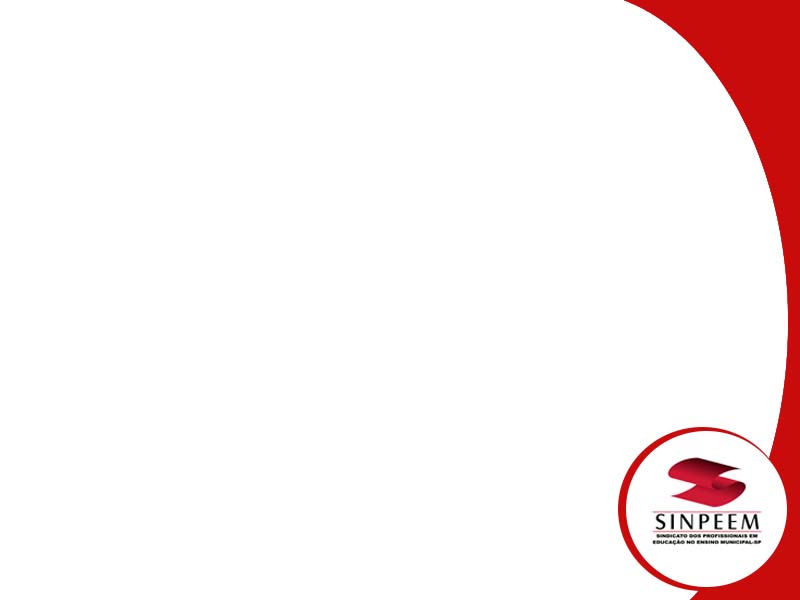 MANTOAN, Maria Tereza Eglér. Inclusão escolar – o que é? Por quê? Como fazer? São Paulo: Summus Editorial, 2015.

MENDES, Geovana Mendonça Lunardi. SILVA, Fabiany de Cássia Tavares e PLETSH, Márcia Denise. Especializado: por entre Políticas, práticas e currículo – um espaço-tempo de inclusão?  In: Revista Contrapontos - Eletrônica, Vol. 11 - n. 3 - p. 255-265 / set-dez 2011. 
POKER, Rosimar Bortolini ... [et al.]. Plano de desenvolvimento individual para o atendimento educacional especializado. São Paulo: Cultura Acadêmica; Marília: Oficina Universitária, 2013.

São Paulo (SP). Secretaria Municipal de Educação. Coordenadoria Pedagógica. Currículo da cidade: ensino fundamental: História. São Paulo: SME/COPED, 2017.
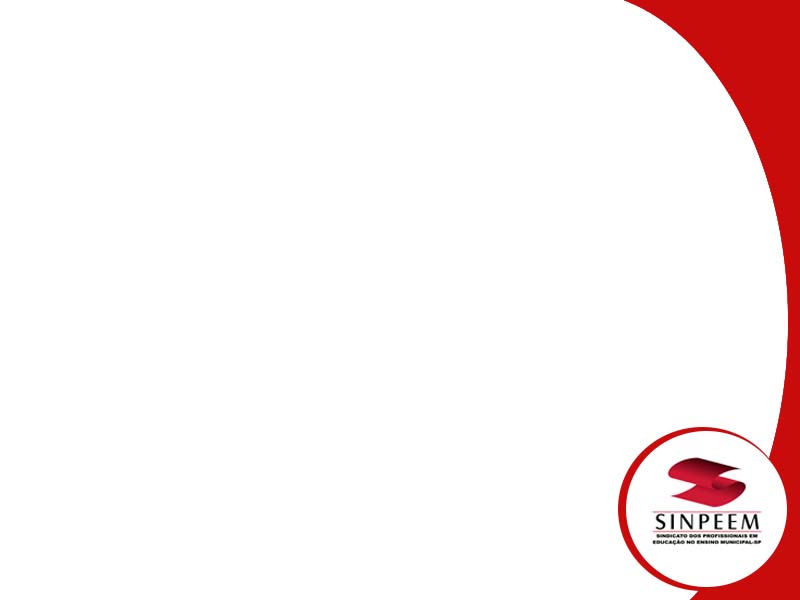 1 - Segundo Dalla Zen e Hickmann, o currículo é como “uma construção histórica de saberes e culturas, um território para se pensar as diferenças numa dimensão que movimenta o ensinar e o aprender no âmbito escolar. Incorpora os conteúdos e práticas de ensino e aprendizagem para construir o sujeito em seus processos no âmbito do cognitivo e de sua inserção sociocultural”.

Diante desta definição, é possível afirmar que  o currículo é, entre outras coisas:
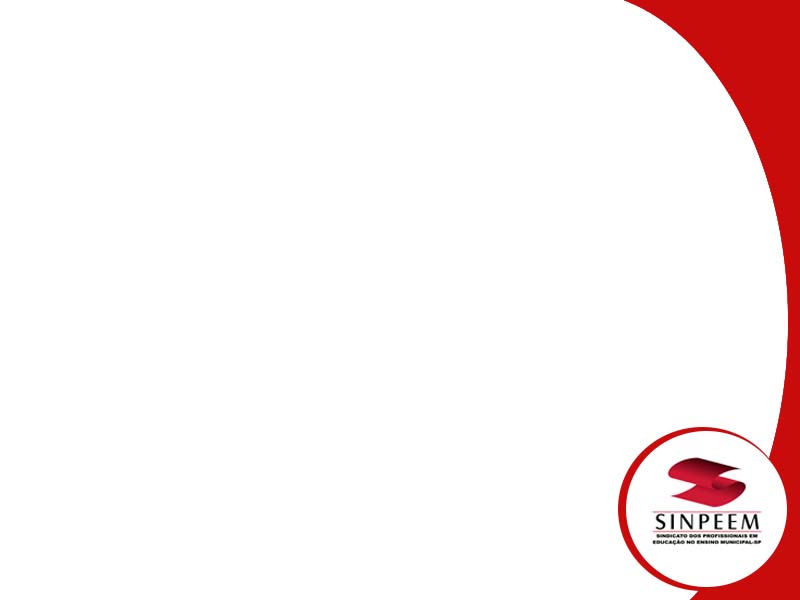 a) a história pessoal dos estudantes;

b) os conteúdos e práticas que acontecem na vida pessoal dos estudantes;

c) um espaço no qual se repensa as diferenças, que não são contempladas socialmente;

d) a incorporação de tudo quanto se ensina e aprende na constituição cognitiva e sociocultural do sujeito;

e) o documento que estrutura os conteúdos a partir das necessidades de cada um dos agentes escolares.
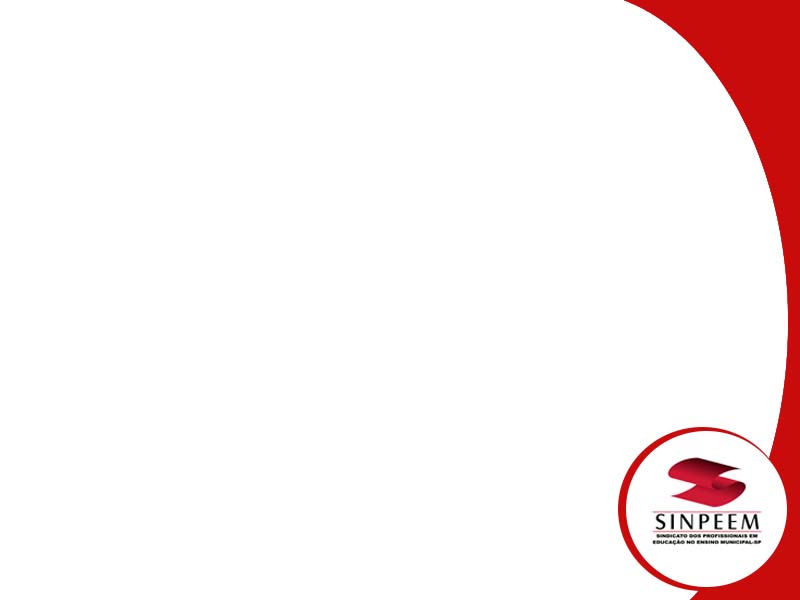 2 - O “Currículo da cidade”, alinhado à Base Nacional Comum Curricular, apenas não afirma, sobre educação inclusiva, que:
 
a) os conteúdos devem possibilitar a entrada de todos;

b) a prática educacional não pode se ater apenas às tarefas escolares que sejam iguais;

c) deve haver respeito à forma e à característica de cada estudante, valorizando o desejo de cada um; 

d) as atividades devem ser organizadas de modo diversificado e com diferentes encaminhamentos, a fim de atingir o mesmo objetivo em relação ao alunos;

e) o trabalho colaborativo e articulado da equipe 
gestora e dos docentes, com diferentes profissionais
especializados, a fim de formar parcerias, é essencial.
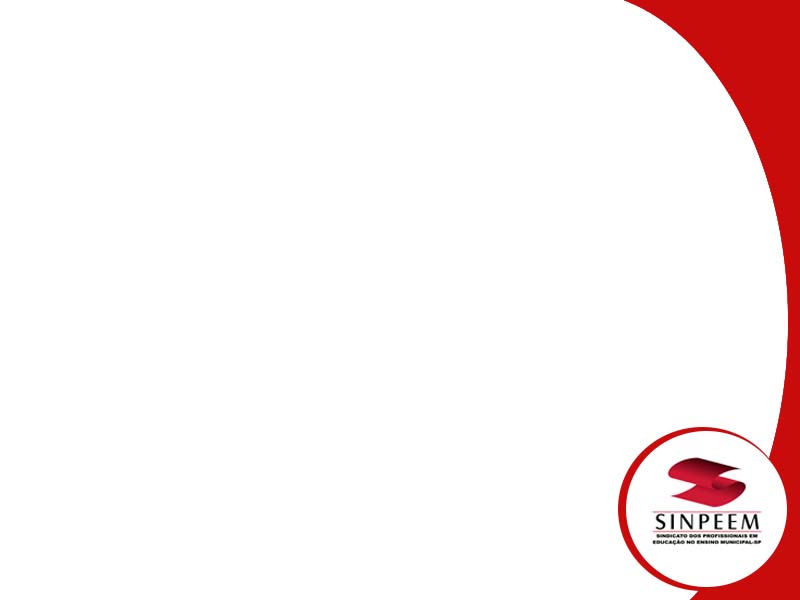 3 - Qual é o termo que melhor completa a afirmação abaixo, de acordo com o texto que você leu:

“O currículo inclusivo deve contemplar mais que ___________________________________________aos alunos, caso isso não aconteça, haverá o distanciamento e até mesmo a exclusão de alguns deles”.

a) padrões externos;

b) conteúdo padronizado;

c) atividades diversificadas;

d) conteúdos diferenciados;

e) todas as alternativas acima se encaixam.
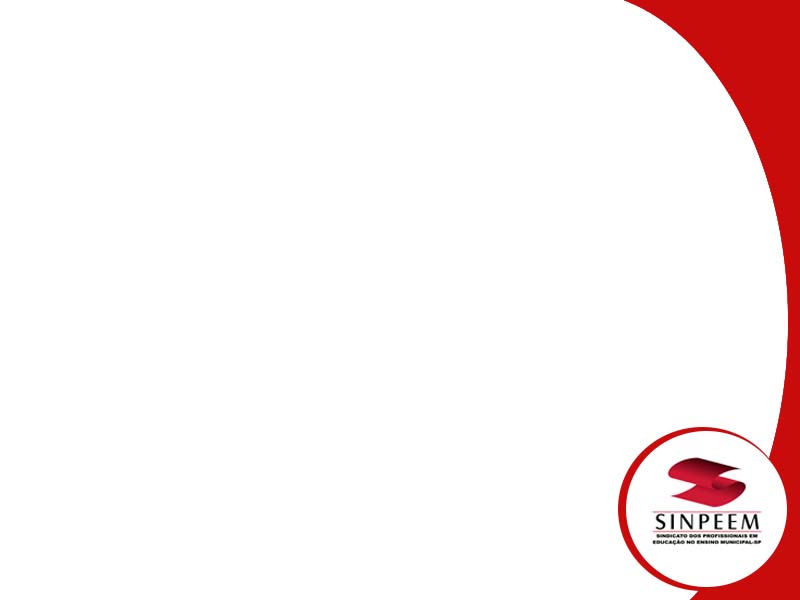 4 - De acordo com o material lido, entre as dificuldades de se implementar um currículo, tendo em vista a inclusão, está:

 a) a falta de compreensão dos profissionais da educação sobre as diferentes deficiências;

b) a falta de verbas públicas para se pensar de modo mais moderno e atual conteúdos que favoreçam a inclusão;

c) o tradicionalismo da escola, que não aceita a diferença como algo a ser contemplado;

d) a falta de clareza em compreender e realizar adaptações curriculares que não digam respeito aos conteúdos, mas sim em uma perspectiva de currículo como produção de 
conhecimento;  

e) a compreensão de que o aluno precisa se adaptar à 
escola.
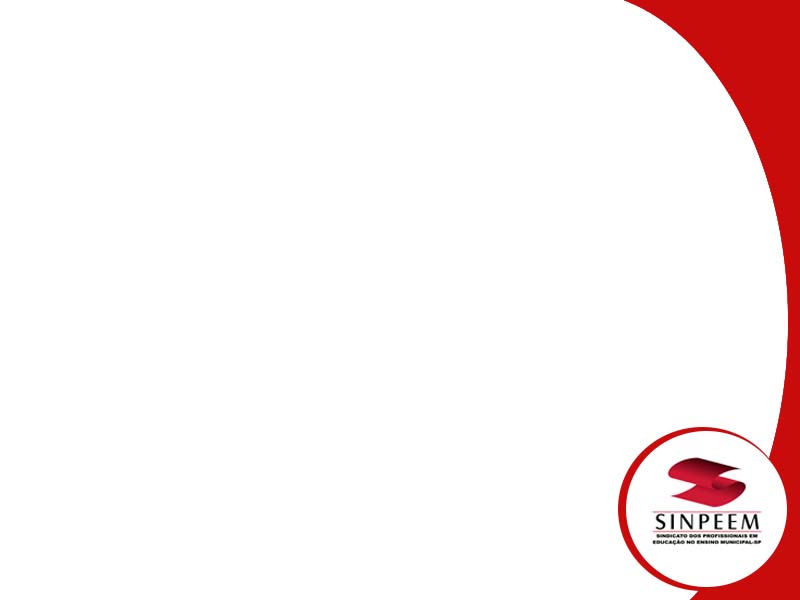 5 - Reconhecemos uma escola inclusiva quando:
 
a) a equipe gestora e os demais profissionais da unidade escolar conseguem estabelecer modificações no modo de organização do seu cotidiano e no currículo para atender aos alunos, especialmente aqueles com deficiência;

b) cada professor em sua sala de aula procura atender às especificidades de seus educandos;

c) as práticas curriculares para sujeitos com deficiência tentam apenas adaptá-los ao currículo comum;

d) em diversos momentos, o professor faz um trabalho de acolhimento e integração desse aluno, sem que ele seja capaz de se reconhecer e se apropriar;

e) a organização do trabalho escolar consegue 
estabelecer modificações na infraestrutura do prédio 
para atender os alunos e as alunas com deficiência.
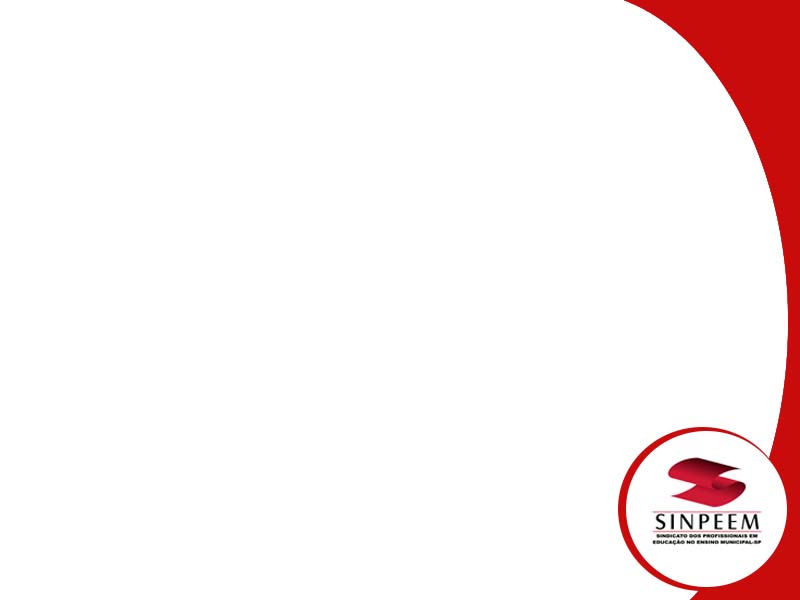 1 – D
 
2 – C
 
3 – B
 
4 – D
 
5 – A